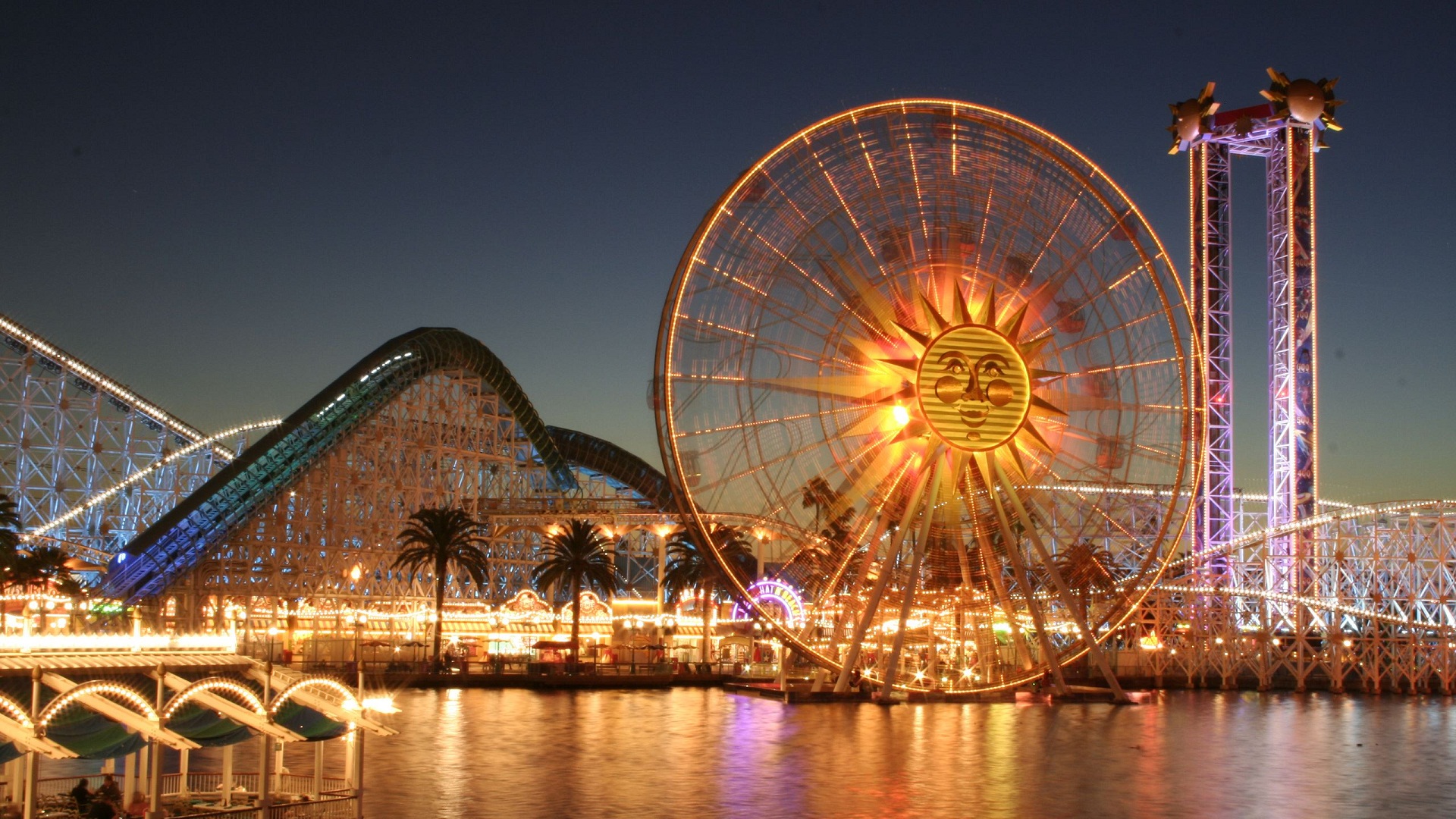 Kinematics
Uniform Circular Motion
Circles
Circle- A two dimensional symmetrical polygon              with no vertices. Area = πr2
Sphere- A three dimensional symmetrical polygon          with no vertices.  Volume = (4/3)πr3
Circular- Of, pertaining to, or containing circles.
Both circles and spheres are circular.
A sphere contains an infinite number of circles.
              Circle:                      
                                                 Sphere:
			                       (not a circle)
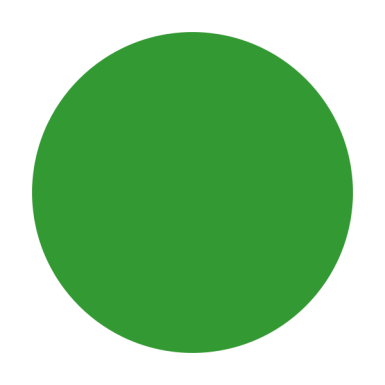 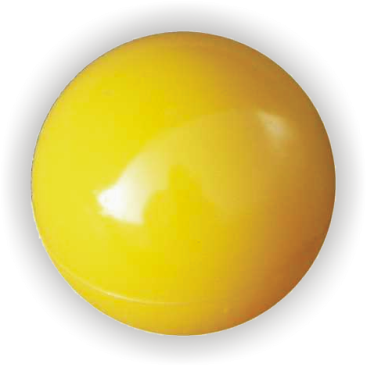 Uniform Circular motion
Period- The time required to complete one cycle. 
In equations: T
Metric unit: s
Uniform circular motion- The motion of an 
	object traveling at a constant speed on a circular path.
Mathematically, the tangential speed of an     object traveling in circular motion is related to its period by:
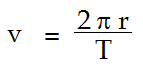 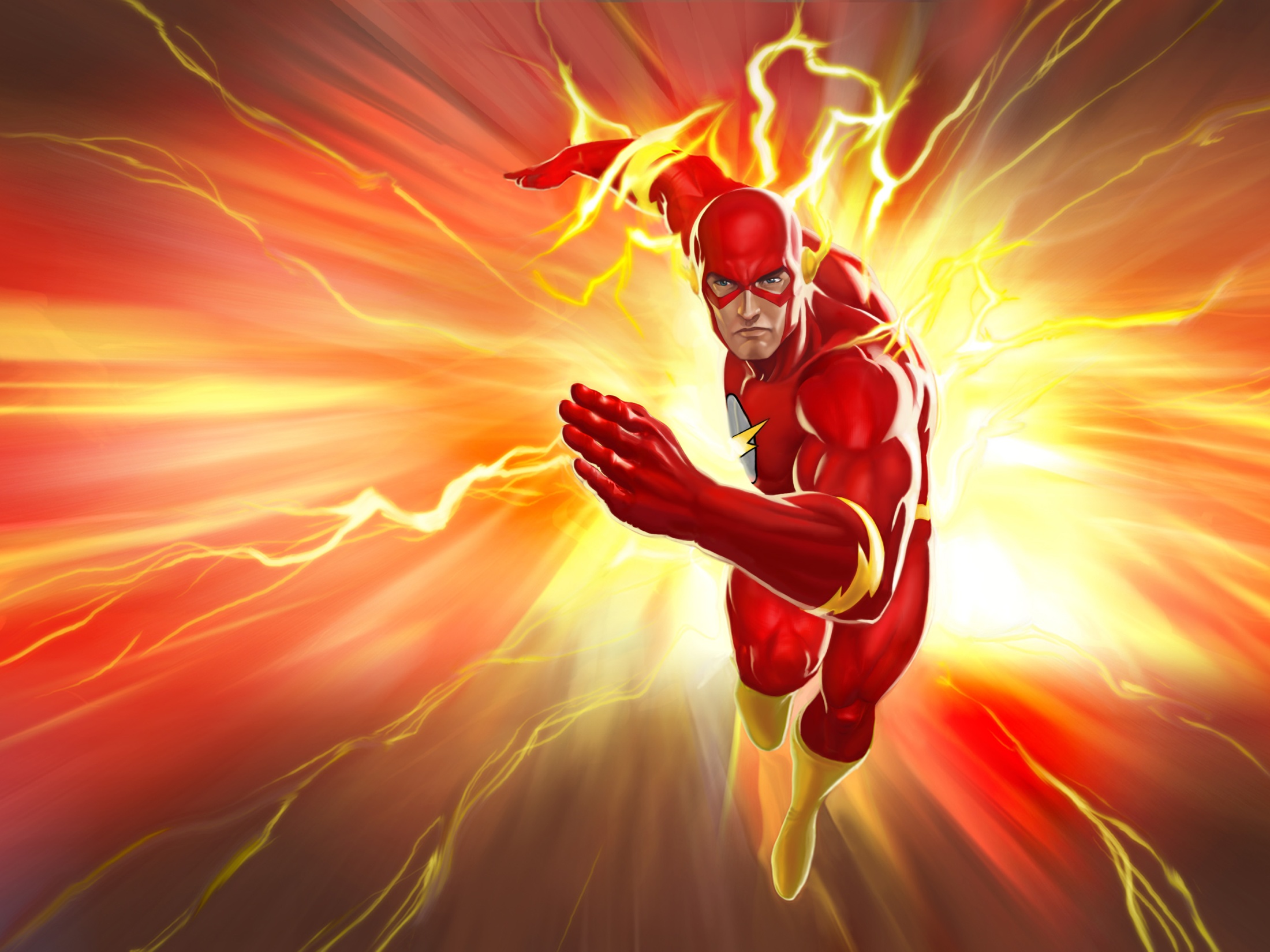 Period example
Example Problem: A jogger runs around a circular path 3 times   in 9s. 
The circumference of the jogger’s path is 333m. 
How fast was the jogger running?
Period example
What is the objective?


What is given?
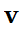 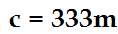 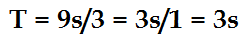 Period example
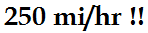 Useful Equations:


Using algebra to create a mathematical sentence for this situation.

Lastly, we calculate a    numerical result.
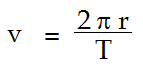 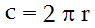 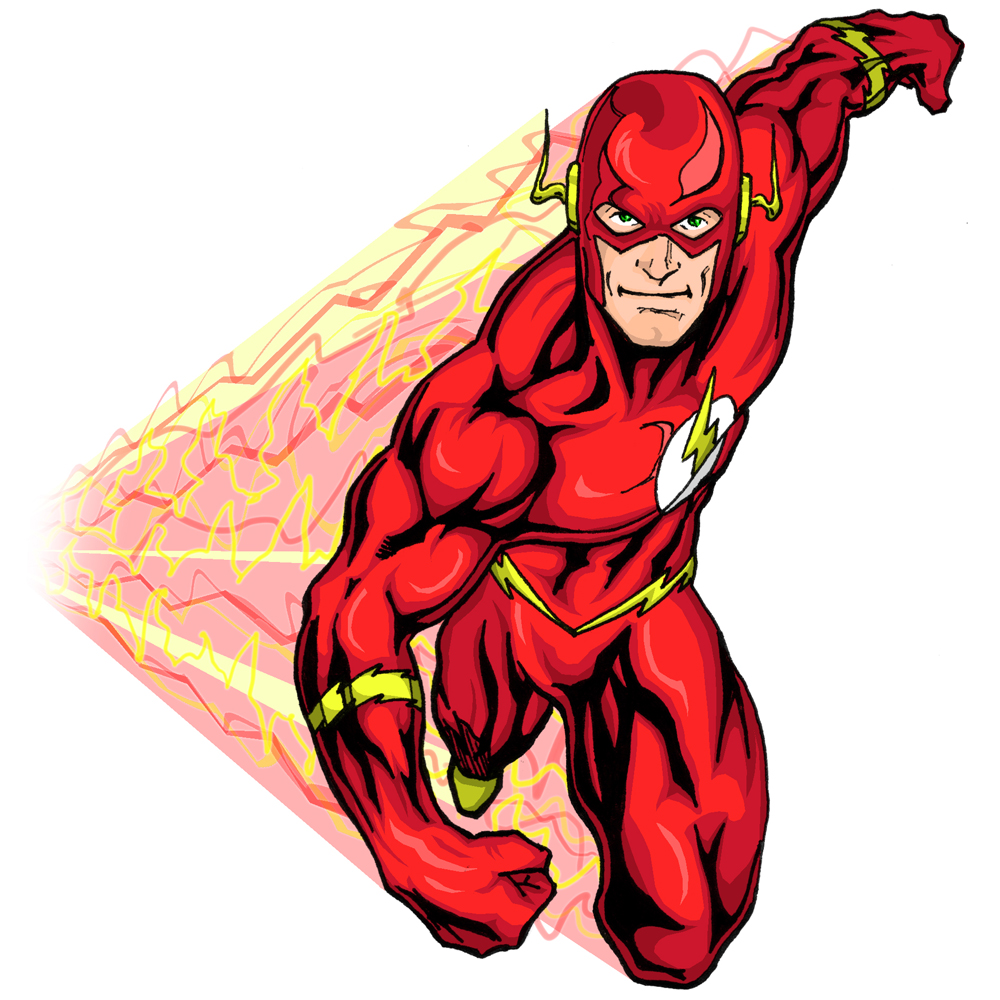 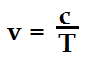 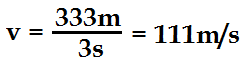 Dynamics
Uniform Circular Motion
Uniform Circular motion
Centripetal Acceleration- The acceleration 
	vector that points towards the center of 
	curvature. 
In equations: ac
Metric unit: m/s2
Centripetal Force- The sum of the forces in the radial direction.
In equations: Fc
Metric unit: N
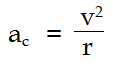 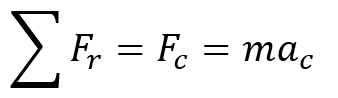 Uniform Circular Motion
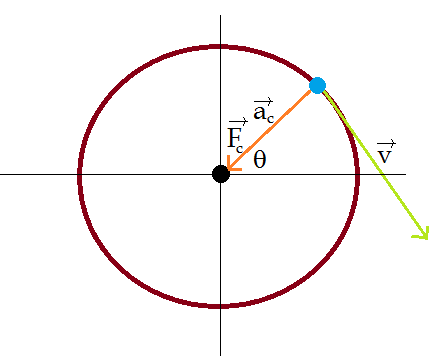 Uniform Circular Motion
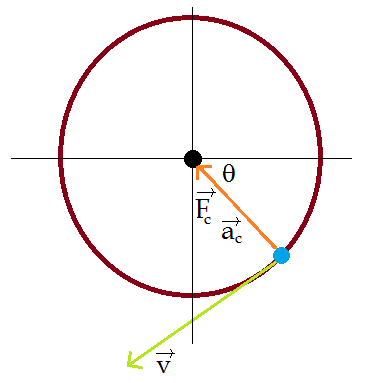 Centripetal Acceleration Example
It takes Josh 30min to ride a bike at a constant velocity for 500m. 
If an insect is riding on one of the wheels which have a radius of 0.25m, what is the     	          insect’s centripetal 		        acceleration?
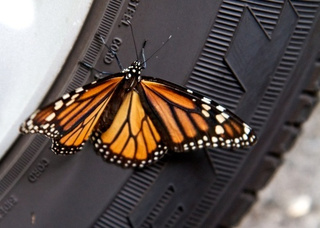 Centripetal  Acceleration Example
What is the objective?


What is given?
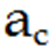 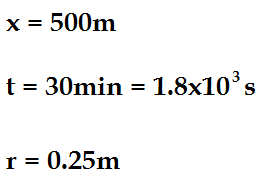 Centripetal  Acceleration Example
What equations are relevant?




Using algebra, we then create a mathematical expression describing this situation:
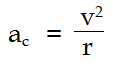 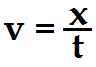 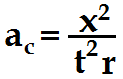 Centripetal  Acceleration Example
Finally, we can insert the numbers:
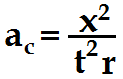 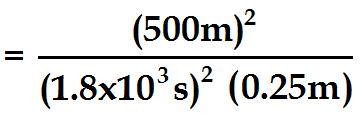 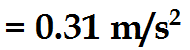 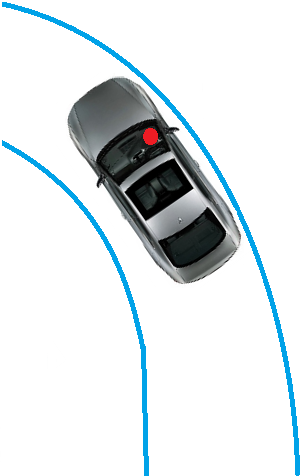 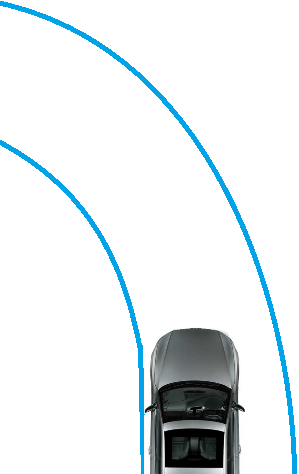 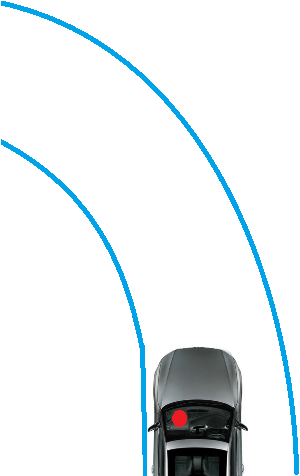 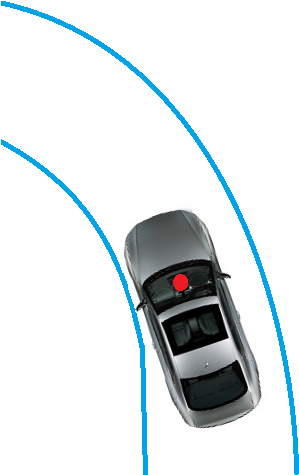 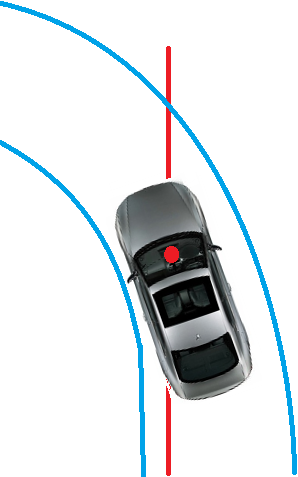 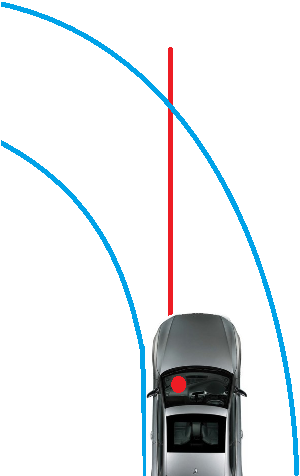 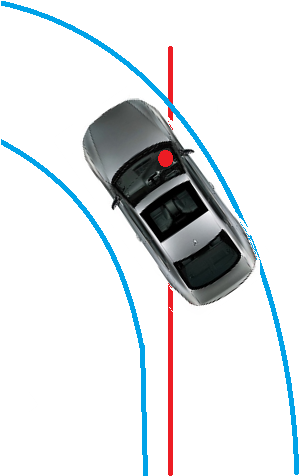 Centripetal Force Example
At what maximum speed can a car safely negotiate a horizontal turn with a radius of 51m in dry weather where the coefficient of static friction = 0.95 and in icy weather where the coefficient of static friction = 0.1 ?
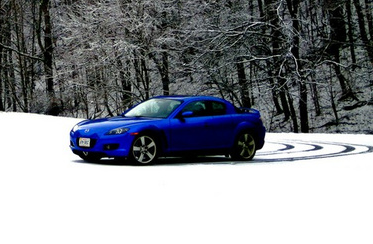 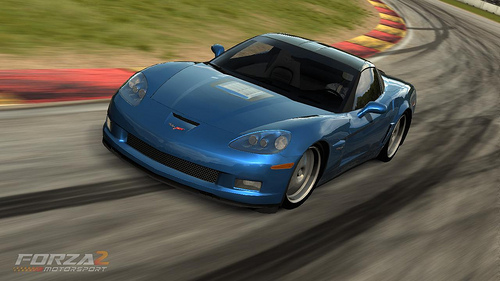 Centripetal Force Example
What are the objectives?


What is given?
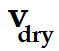 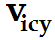 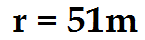 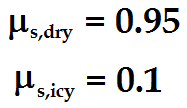 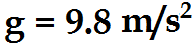 Centripetal Force Example
Due to us dealing with forces, drawing a free body diagram can be useful.
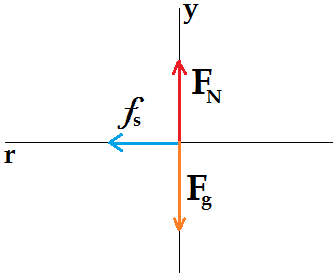 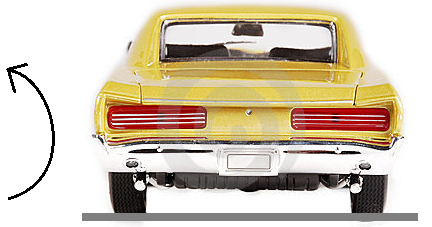 Centripetal Force Example
What equations are useful in this situation?





What equations can we create from our free body diagram?
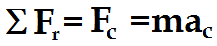 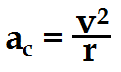 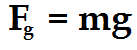 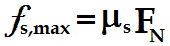 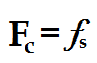 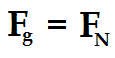 Centripetal Force Example
Now to use our algebra skills:
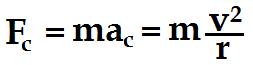 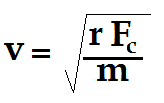 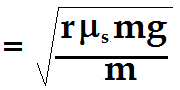 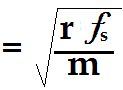 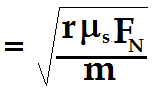 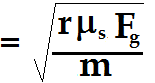 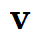 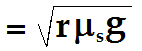 Centripetal Force Example
Now to solve for a numerical result:









Conclusion: Drive slower on the ice.
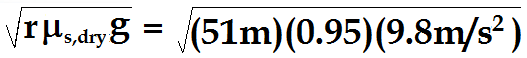 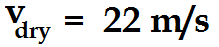 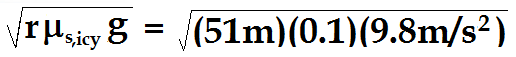 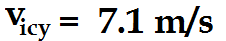 Satellites in Circular Orbits
Satellite- An object that orbits a planet.
Artificial satellites are manmade objects such GPS or radio signal satellites.
Moons are natural satellites.
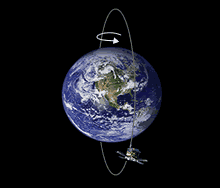 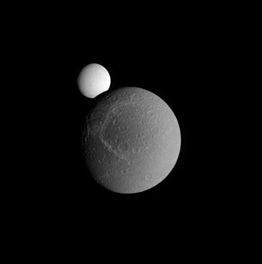 Satellites in Circular Orbits
The speed of the orbiting satellite can be related to the radius of the orbit by:




Where G is Newton’s gravitational constant:
G = 6.67x10-11 m3/kgs2
And ME is the mass of the Earth:
ME= 5.97x1024 kg
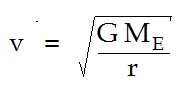 Satellites in Circular Orbits
The period of the orbiting satellite can be related to the radius of the orbit by:





Where G is Newton’s gravitational constant:
G = 6.67x10-11 m3/kgs2
And ME is the mass of the Earth:
ME= 5.97x1024 kg
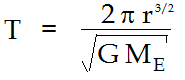 Satellite Example
Show how you can get from the Satellite tangential velocity equation to the satellite period equation algebraically.
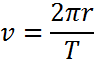 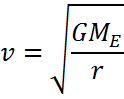 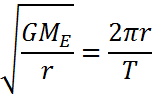 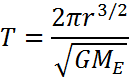 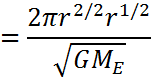 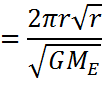 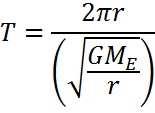